Thứ Sáu ngày 1 tháng 11 năm 2024
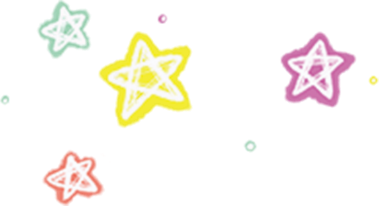 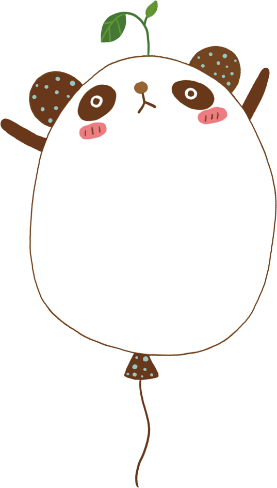 Hoạt động trải nghiệm
Tuần 8
Người tiêu dùng thông minh – ũ mà vẫn tốt
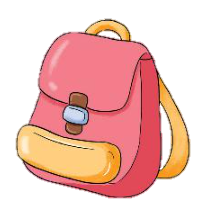 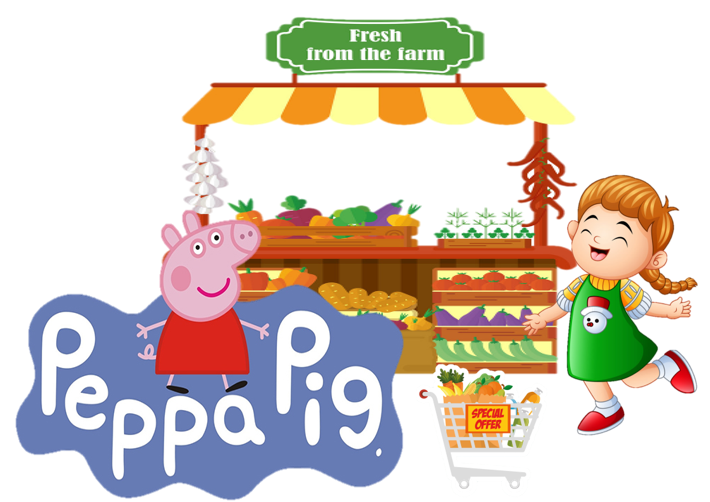 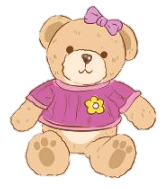 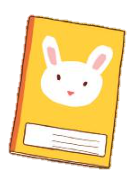 KHỞI ĐỘNG
TIẾT 3
SINH HOẠT LỚP
Cũ mà vẫn tốt
TỔNG KẾT TUẦN
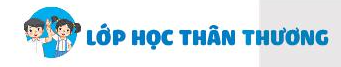 Cũ mà vẫn tốt
HOẠT ĐỘNG TỔNG KẾT TUẦN
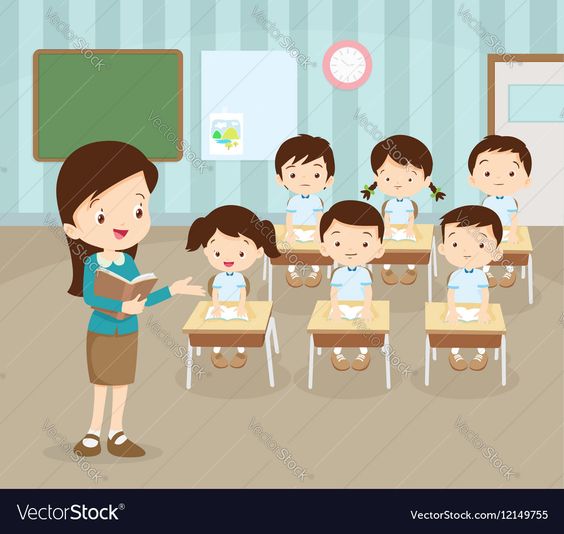 - Tổng kết hoạt động tuần
- Đề ra phương hướng hoạt động tuần tới
CHIA SẺ THU HOẠCH SAU TRẢI NGHIỆM
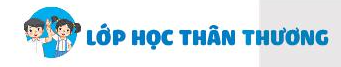 Cũ mà vẫn tốt
1. CHIA SẺ KẾT QUẢ KIỂM TRA ĐỒ DÙNG CÁ NHÂN
- Liệt kê những món đồ cần mua mới.
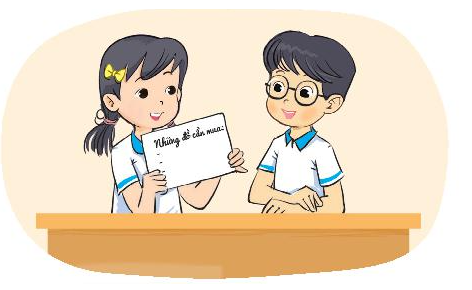 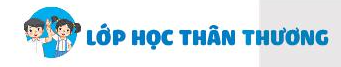 - Kể tên những đồ dùng có thể sử dụng lại:
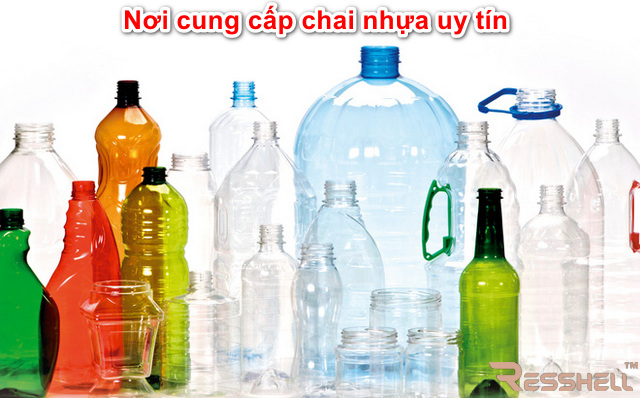 Vỏ chai nhựa
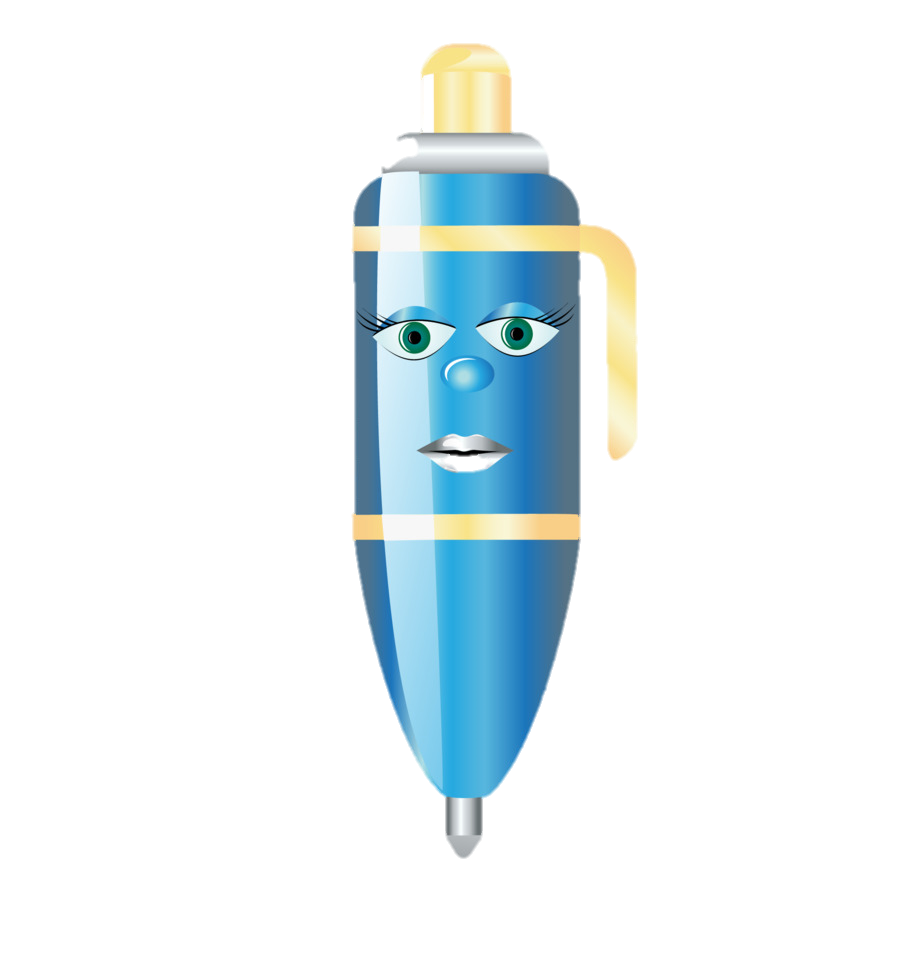 Bút đã hết mực
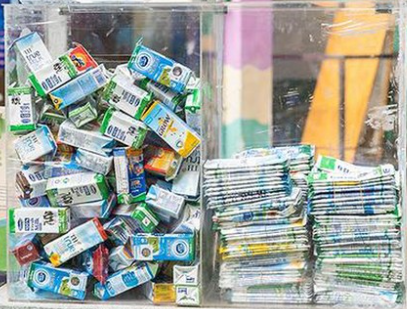 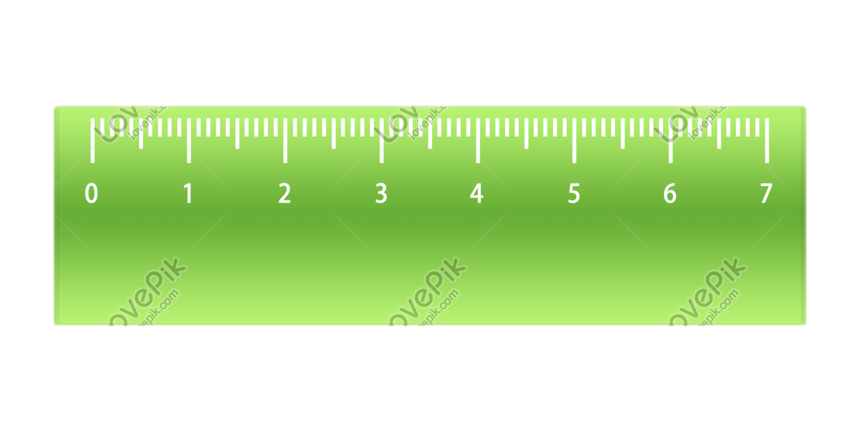 Hộp sữa
Thước kẻ bị gãy
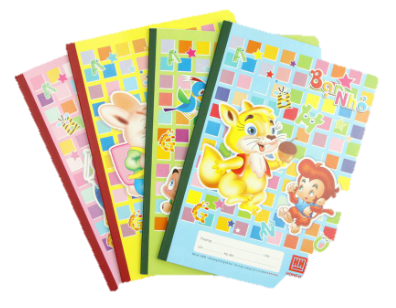 Vở đã viết
HOẠT ĐỘNG NHÓM
Thực hành sửa đồ dùng bị hỏng
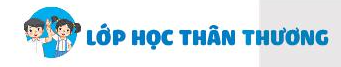 2. Thực hành sửa lại đồ dùng bị hỏng
- Dán lại trang sách.
- Bọc lại sách, vở.
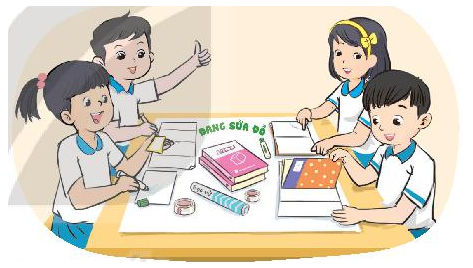 CAM KẾT HÀNH ĐỘNG
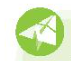 Thực hành sửa chữa đồ dùng bị hỏng theo hướng dẫn của người thân.
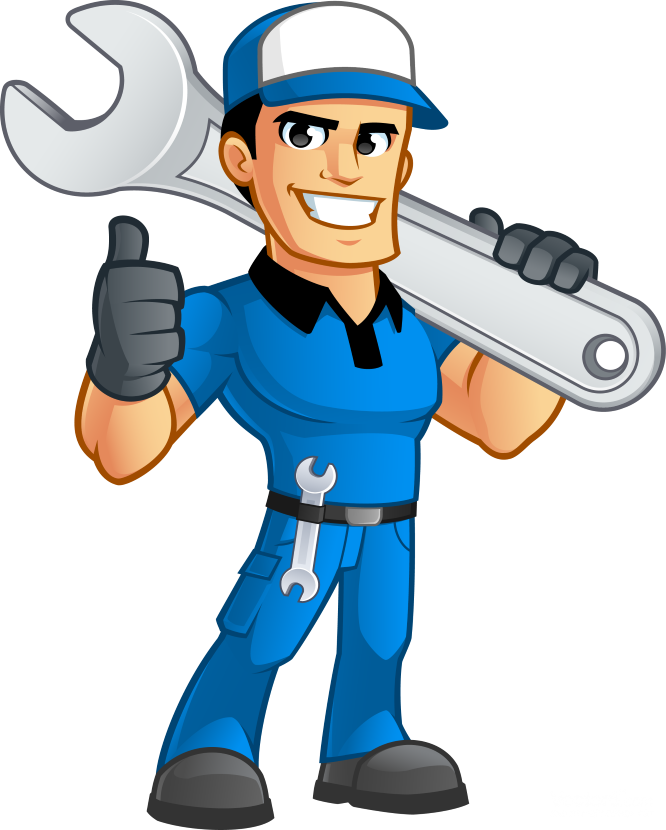 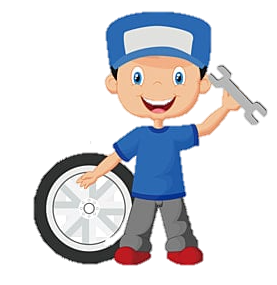 Tự đánh giá sau chủ đề
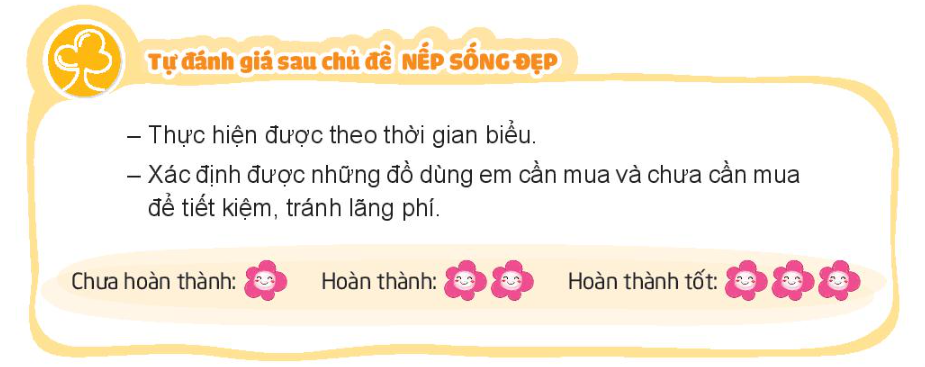 CỦNG CỐ - DẶN DÒ
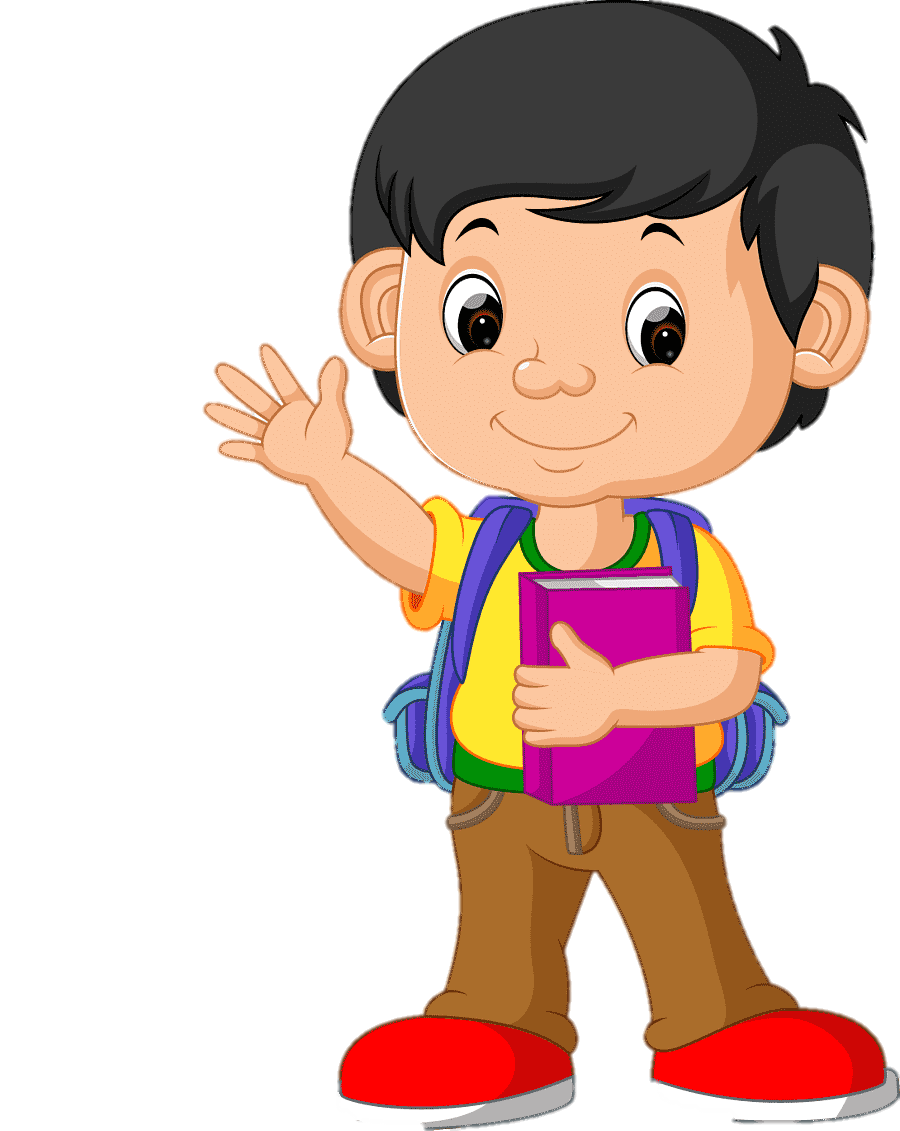 Hẹn gặp lại các em!